卓越中心拔尖青年评审
于泽源
高能物理研究所
2019-12-07
提纲
个人简介

过去几年工作总结

2019年工作汇报

其他总结
2
个人简介
1990年1月出生
2004年-2008年，中国科学技术大学少年班系，本科
2008年-2013年，高能所，博士
2013年-2015年，高能所，助理研究员
2015年-2019年，高能所，副研究员
2018年底，访问BNL五个月
2019年11月起，高能所，特聘青年研究员
3
学术研究
大亚湾、江门中微子实验
反应堆中微子物理：中微子振荡和中微子能谱测量
液闪探测器核心技术：电子学、数据获取、刻度、重建、模拟、光学模型、能量响应模型等
太阳中微子物理：8B中微子的测量和物理
4
反应堆中微子
2016年
2018年
2019年
2012年
大亚湾实验发现中微子混合角θ13非零
本人主要贡献：
独立完成探测器刻度分析、事例重建：0.5%相对能标误差，所有物理结果的基础
完成模型无关的中微子丢失研究
获得高能物理学会“晨光杯”特别奖
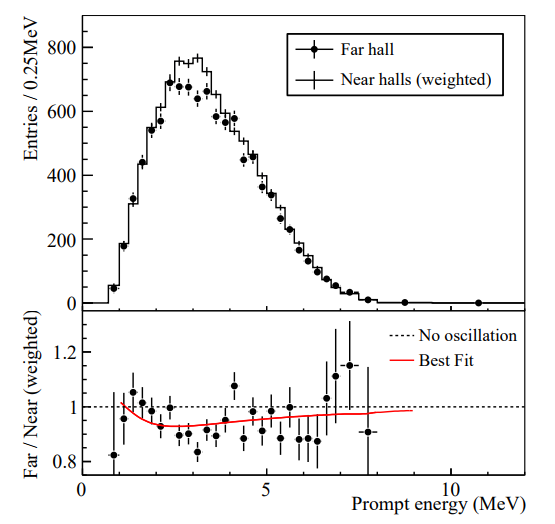 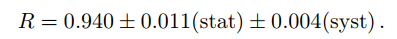 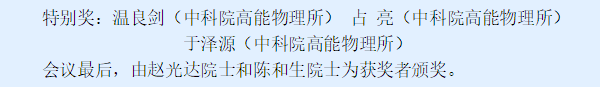 Phys.Rev.Lett. 108 (2012) 171803
5
http://www.ihep.cas.cn/xwdt/gnxw/2012/201204/t20120428_3565909.html
反应堆中微子
2016年
2018年
2019年
2012年
继续从事探测器精确刻度和重建、FADC电子学、液闪光学和能量响应、中微子振荡参数测量等研究
在中微子领域最重要国际会议：中微子-2016上做大会报告
12月起担任合作组分析协调委员会委员
负责高能所在大亚湾实验中的分析
中微子2016大会报告
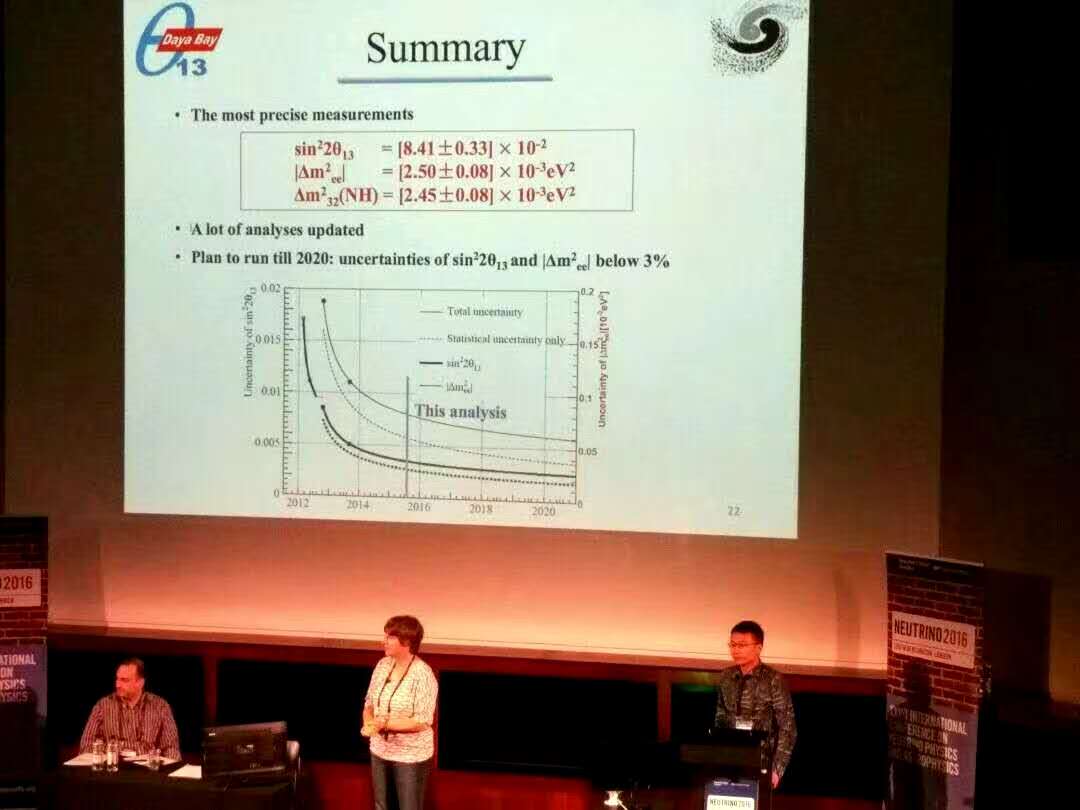 7
反应堆中微子
2016年
2018年
2019年
2012年
协调合作组三个分析小组（高能所，LBNL，SYSU）
完成sin22θ13和|Δm232|世界最精确测量
相应物理文章的撰稿人、通讯作者
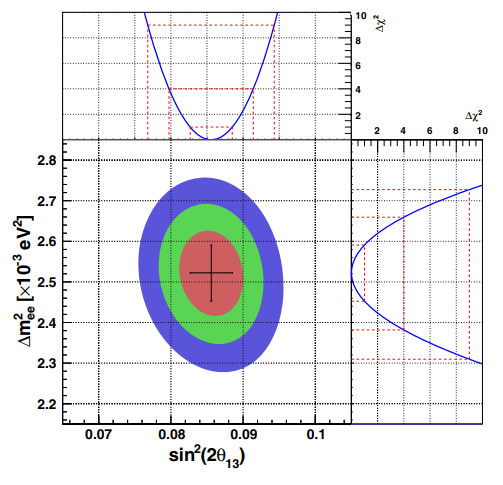 Phys. Rev. Lett. 121 (2018) 241805
8
反应堆中微子能谱
2016年
2018年
2019年
2012年
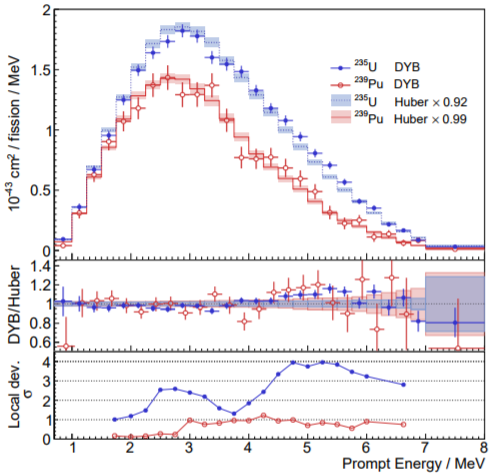 合作完成首次商业堆U-235和Pu-239裂变释放中微子谱测量
通讯作者高能所占亮
本人贡献：
组织开展分析，确定方法
讨论确定系统误差来源
负责technote定稿和评审
Phys. Rev. Lett. 123, 111801 (2019)
9
承上启下：液闪探测器核心技术
完成了世界精度最高的液闪探测器能量刻度：误差2%  0.5%
所有物理结果的基础
为江门实验确定液闪配方，极大化光产额，确定MH关键之一
2.5 g/L PPO 
1-3 mg/L bis-MSB
两种独立方法给出统一结果
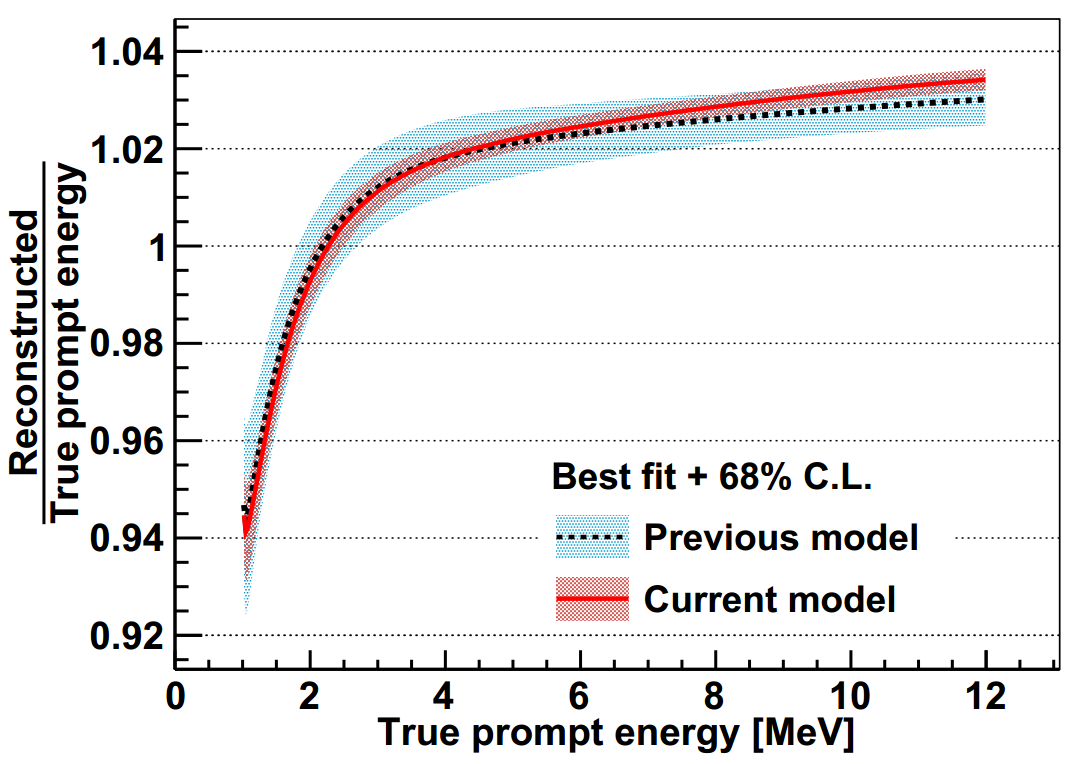 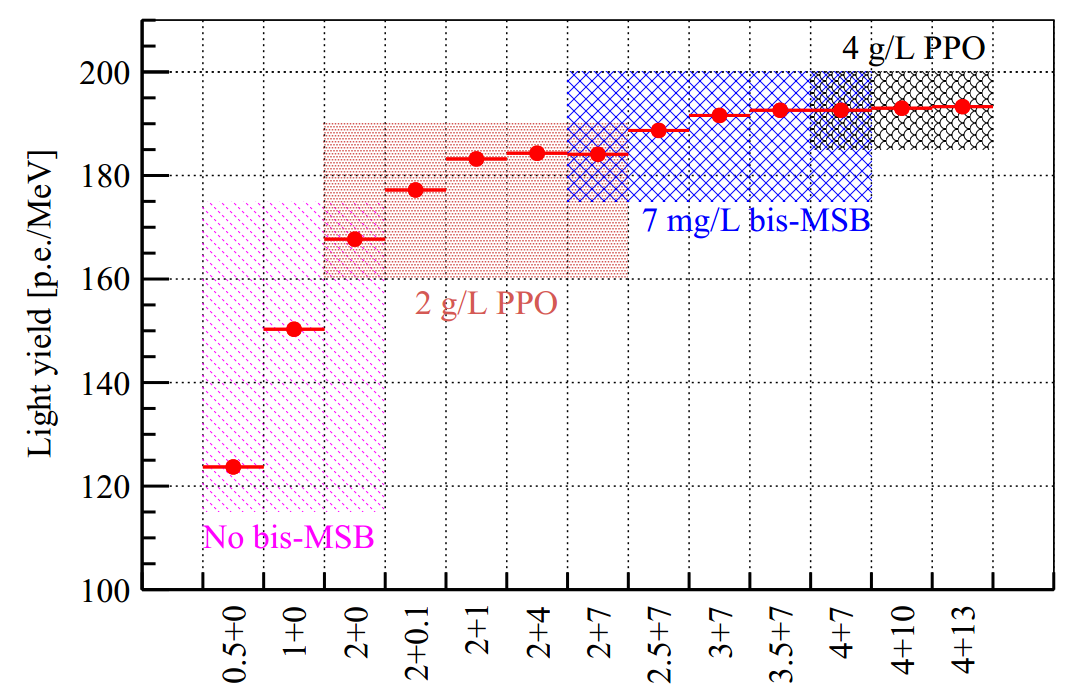 FADC电子学： NIM. A 895 (2018) 48-55；
液闪能量模型：NIM. A 940 (2019) 230-242
均为通讯作者
大亚湾+江门合作组文章，本人已完成初稿
10
承上启下：液闪探测器核心技术
完成了世界精度最高的液闪探测器能量刻度：误差2%  0.5%
所有物理结果的基础
物理意义：
大亚湾实验：精确测量中微子能谱的基础
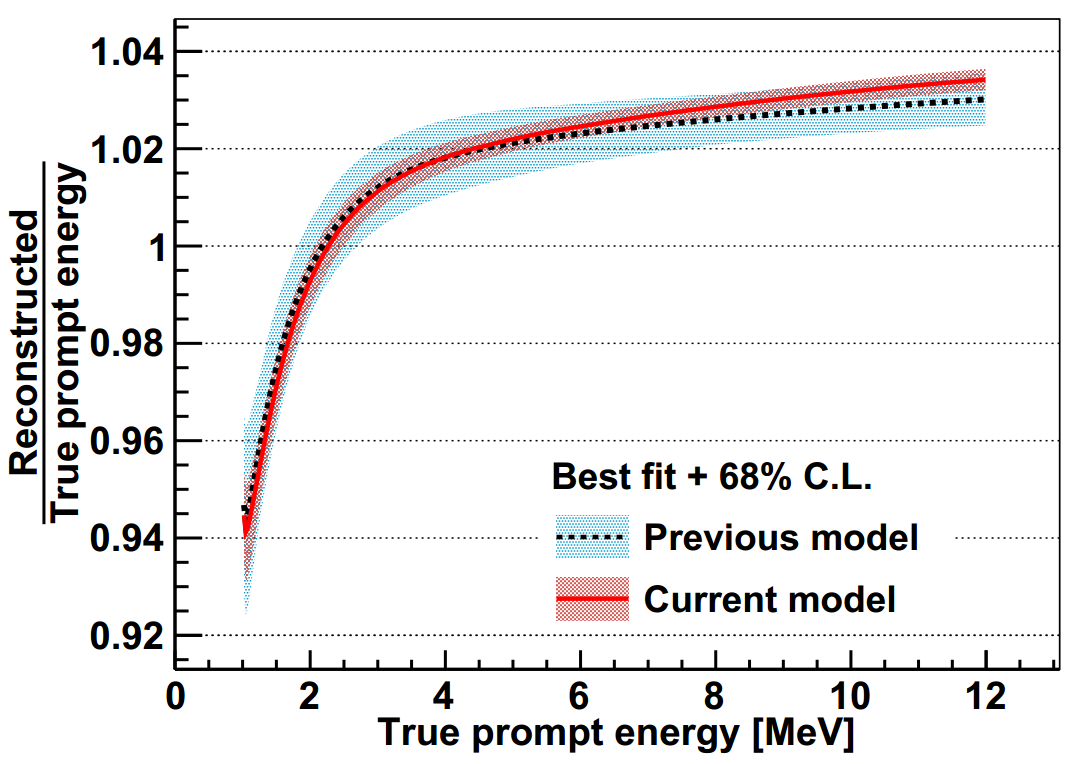 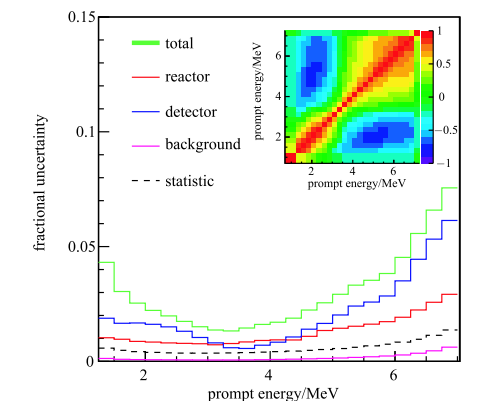 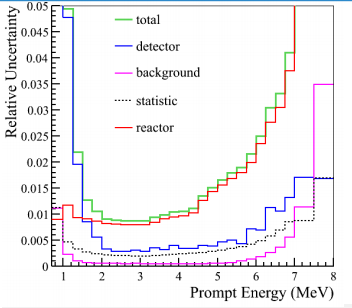 2019年
2016年中微子谱误差分解
FADC电子学： NIM. A 895 (2018) 48-55；
液闪能量模型：NIM. A 940 (2019) 230-242
均为通讯作者
11
承上启下：液闪探测器核心技术
完成了世界精度最高的液闪探测器能量刻度：误差2%  0.5%
所有物理结果的基础
物理意义：
大亚湾实验：精确测量中微子能谱的基础
江门实验确定质量顺序的关键之二
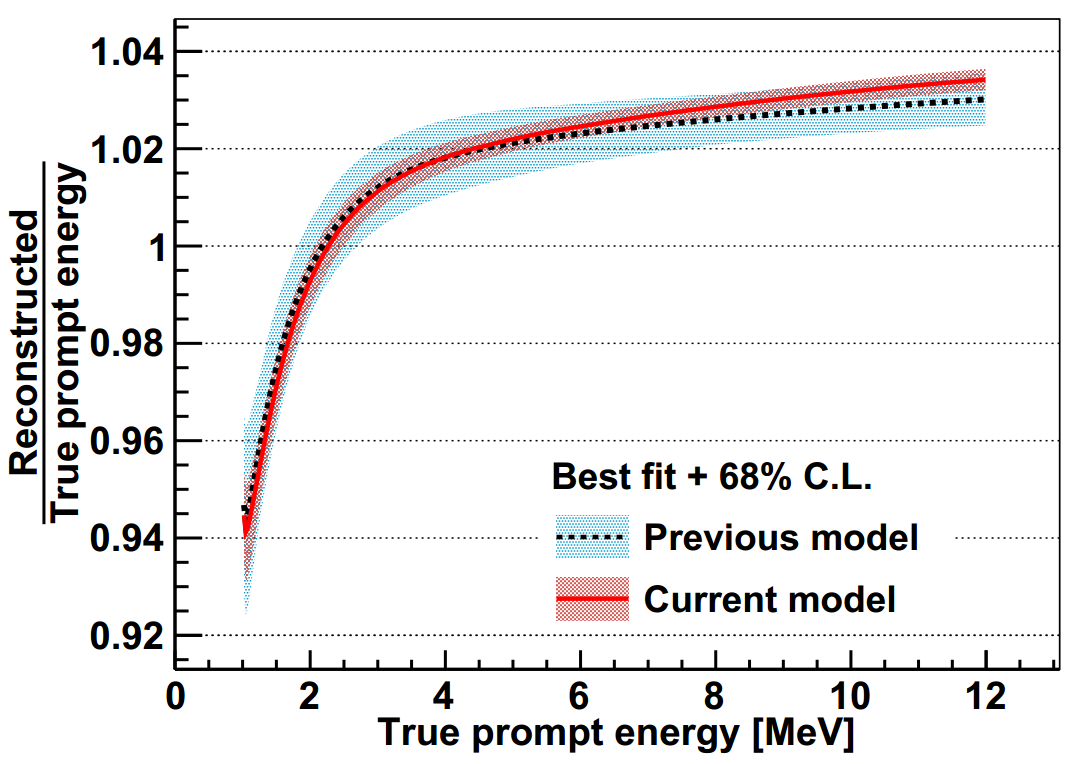 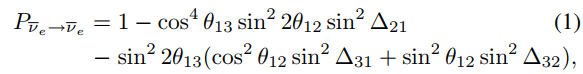 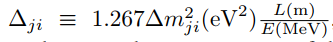 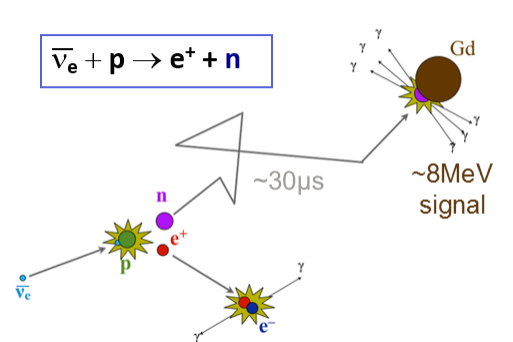 中微子振荡：中微子能量
探测器测量：正电子重建能量
FADC电子学： NIM. A 895 (2018) 48-55；
液闪能量模型：NIM. A 940 (2019) 230-242
均为通讯作者
11
2019年开展的新研究
大亚湾实验（ACC主席、成员）
推动正电子到中微子能谱反解，分析报告已完成（胡健润）
推动反应堆高能中微子寻找，进行中（黄金浩、胡健润）
推动宇生同位素12B和宇生中子的关联性研究，进行中（张永鹏等）
地下muon事例率的昼夜差别（赵润泽）
江门实验
发现质量顺序灵敏度可以提高至少30%
2019年7月起主持太阳中微子分析
设计了在线事例分类算法： 40 GB/s原始数据  60 MB/s存盘数据
其他合作研究：探测器刻度重建算法、流程等
12
JUNO确定质量顺序灵敏度的提高
JUNO确定中微子质量顺序要求
3% 能量分辨率 @ 1 MeV
约1200 光电子/MeV
黄皮书研究假设了液闪响应非线性被完全修正
Eprompt = Eν - 0.782 MeV
3%/sqrt(Eprompt)分辨率
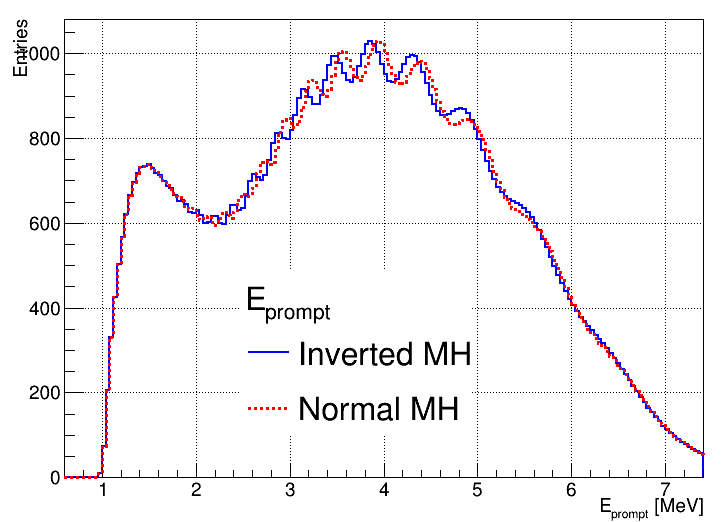 13
JUNO确定质量顺序灵敏度的提高
本人发现并解释了
加载液闪非线性响应，确定MH灵敏度可以提高30%到60% (Δχ2)
对θ13振荡带来的小峰有更好的区分能力(蓝色)
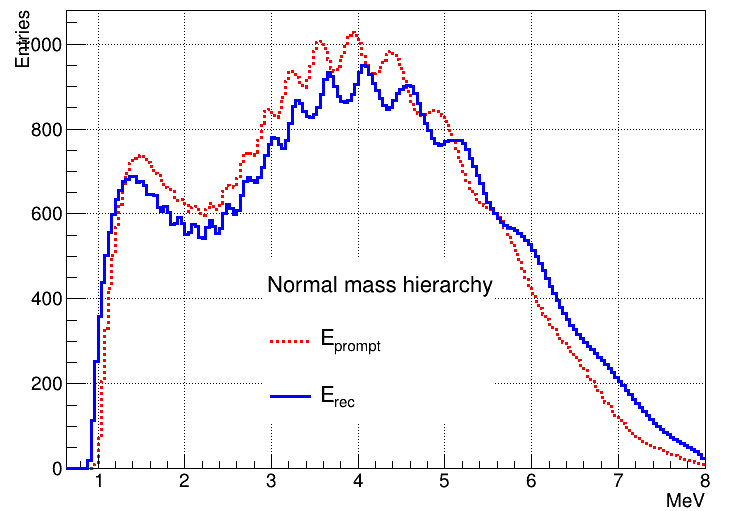 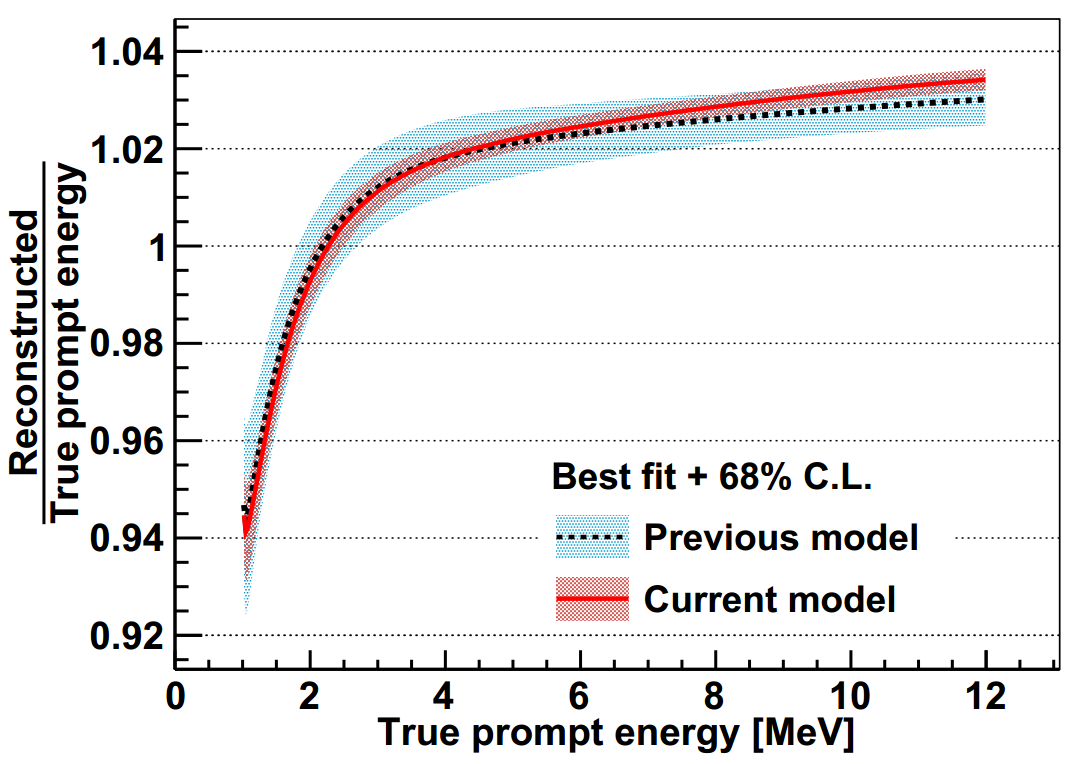 14
JUNO确定质量顺序灵敏度的提高
本人发现并解释了
加载液闪非线性响应，确定MH灵敏度可以提高30%到60% (Δχ2)
精确的能量响应刻度是JUNO的关键之一！
对θ13振荡带来的小峰有更好的区分能力(蓝色)
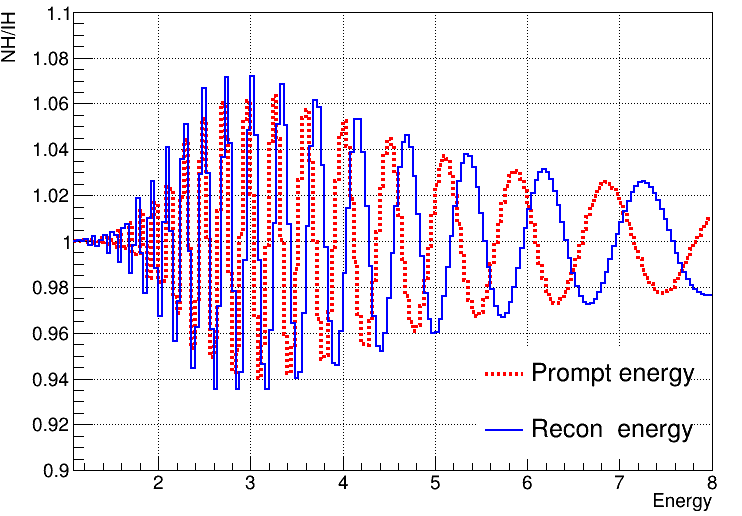 Normal/Inverted
正在合作开展深入研究：2020年合作组文章
15
江门实验8B太阳中微子研究
问题：solar和reactor测量的Δm221 有2σ tension。
Solar的Δm221为什么小：
	1）Super-K、SNO、Borexino没有观测到	真空-物质效应转换区的upturn
	2）Super-K看到了较大的日夜流强区别
江门实验灵敏度如何？
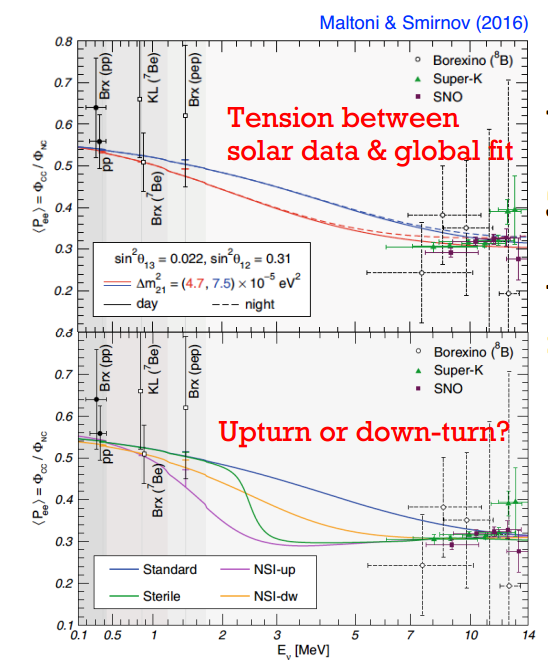 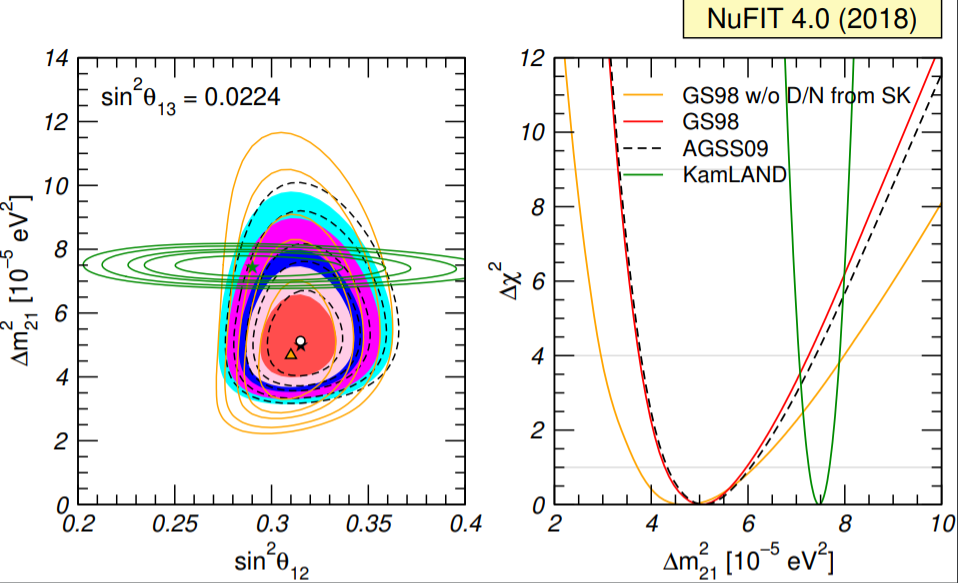 16
江门实验8B太阳中微子研究
本人2019年8月加入JUNO solar组，协调各个方面的进展
主要贡献：
理解各个实验的不足，发现JUNO的优势
推动液闪U、Th残余本底压低，对液闪洁净度要求降低1个量级（赵洁）
推动muon散裂产生同位素本底研究，理解其和散裂中子的关联（路浩奇）
B/S 1:1（7月）压低到1:3(现在)
推动振荡参数灵敏度预期研究（赵洁，岳保彪）
17
江门实验8B太阳中微子研究
Borexino：靶体积太小，屏蔽不够，外部放射性贡献太大
KamLAND：在Borexino基础上，内部208Tl去不掉，宇生同位素多
Super-K：宇生同位素多，只能在muon track附近veto
JUNO
1）靶体积大，液闪自屏蔽去掉全部的外部放射性
2）208Tl可以通过和其母核212Bi的关联排除99%
3）通过在宇生中子附近veto，大幅度压低同位素本底
18
江门实验8B太阳中微子研究
JUNO运行十年，和SNO中性流（NC）联合
Δm221可以获得和现在global fit相比拟的精度
SK 20年，Borexino 10年，SNO近10年，KamLAND近10年，等
2019-2020年初合作组文章
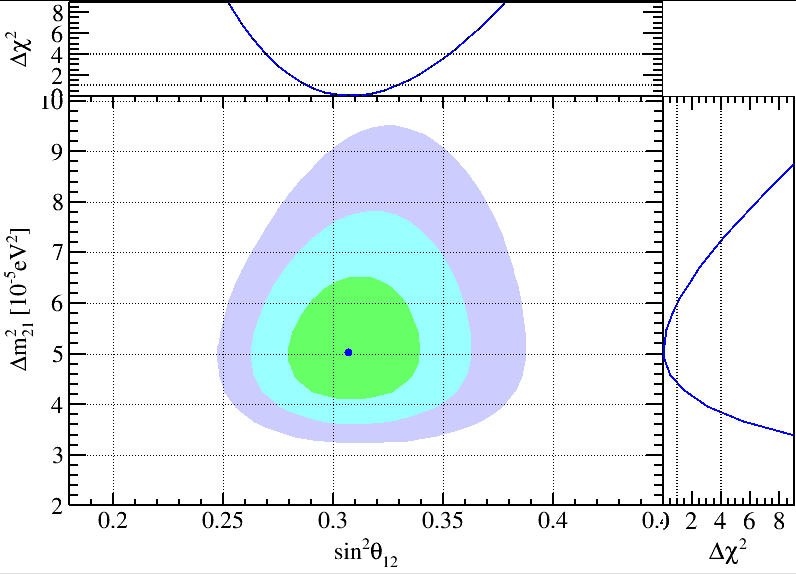 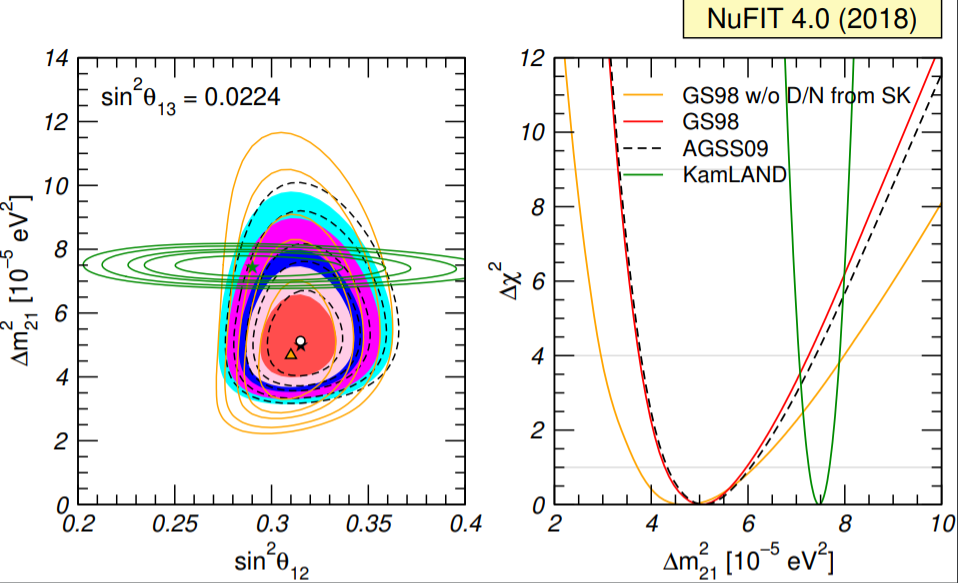 Reactor νe: unprecedent precision, < 1%
Solar νe: comparable to current global fits
19
江门实验在线事例分类
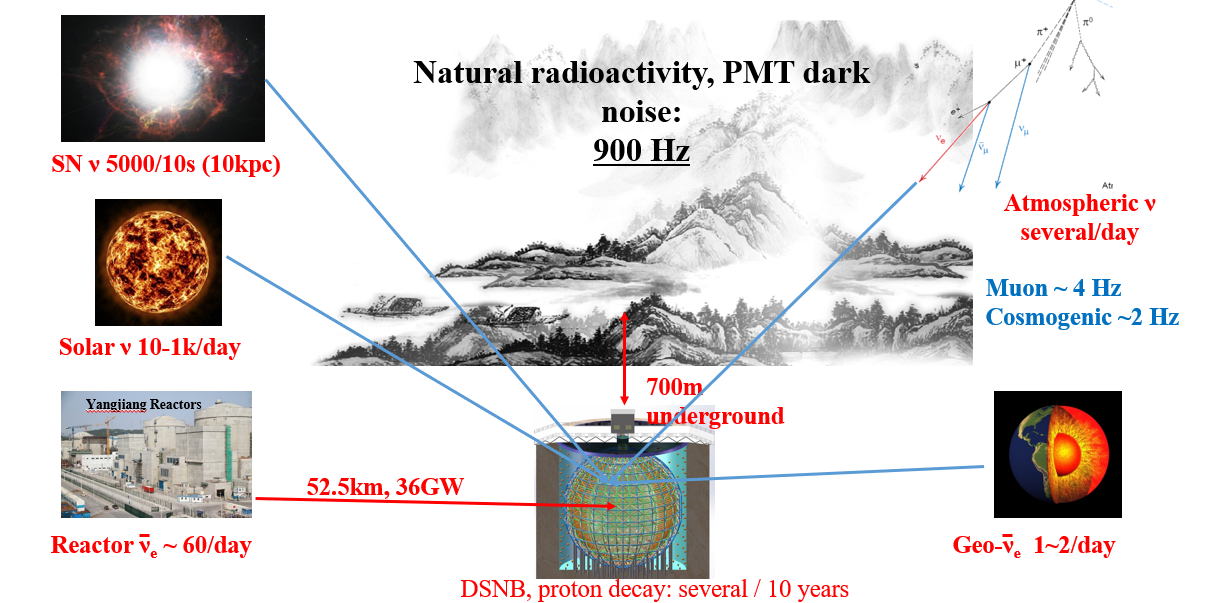 20k PMT全波形读出：40 GB/s，硬盘、网络数据传输均无法承受。
如何尽可能保留信号的信息，压缩本底所占的空间？在线事例分类.
20
江门实验在线事例分类
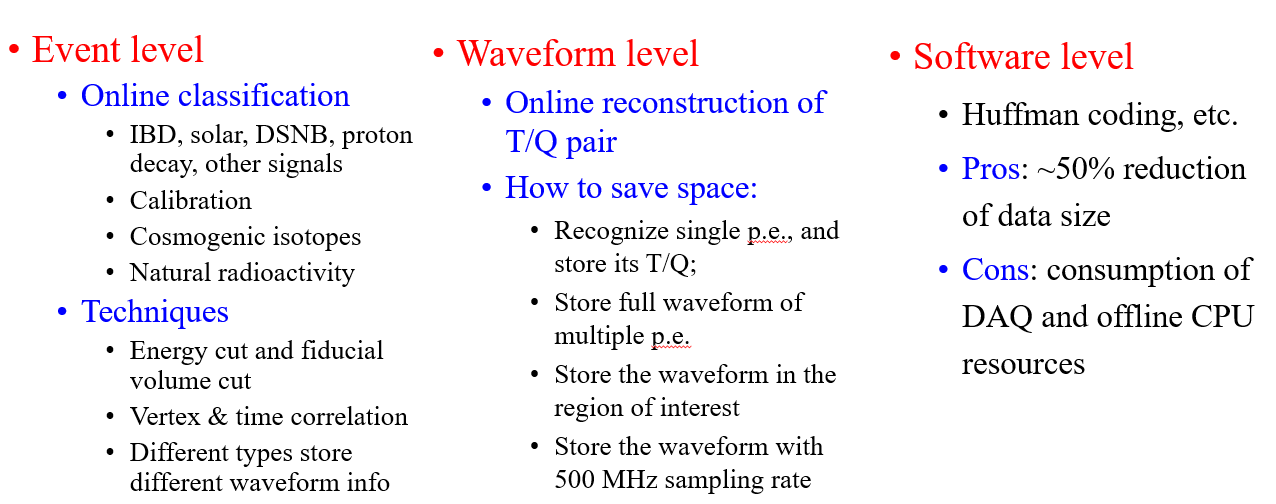 设计在线事例分类，需要对物理信号类型、特征、探测器响应、电子学读出、DAQ架构、探测器调试均有深入理解
21
江门实验在线事例分类
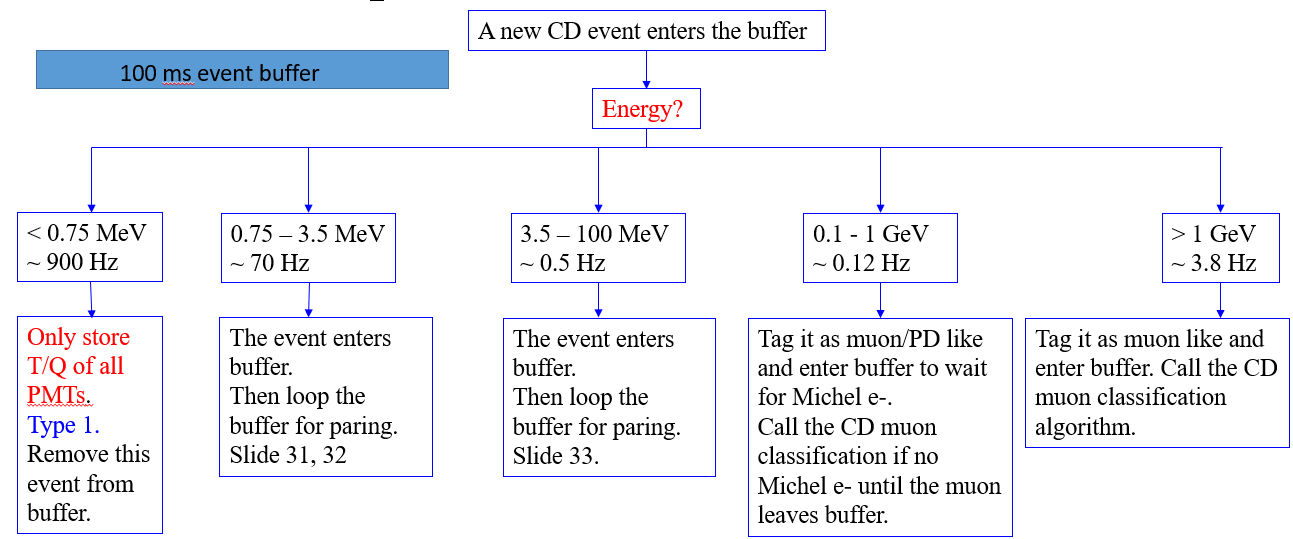 基于事例能量、顶点和关联性的初步设计：40 GB/s  60 MB/s
所有感兴趣的物理事例保存最多信息。
未来在线事例分类的基础，多名博后、职工在继续研究
22
会议报告、讲座（部分）
23
发表文章、评审（2019）
24
组织会议
组织了大亚湾国际合作组第29/30次合作组会议，2018,2019
组织了2018年4月大亚湾分析workshop
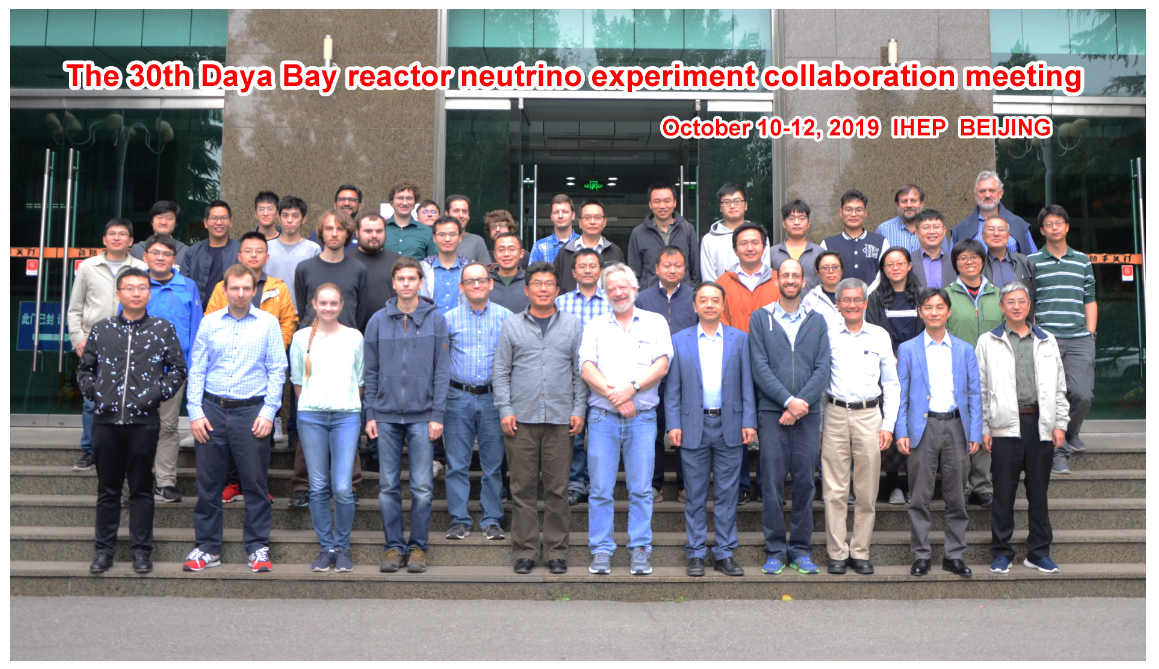 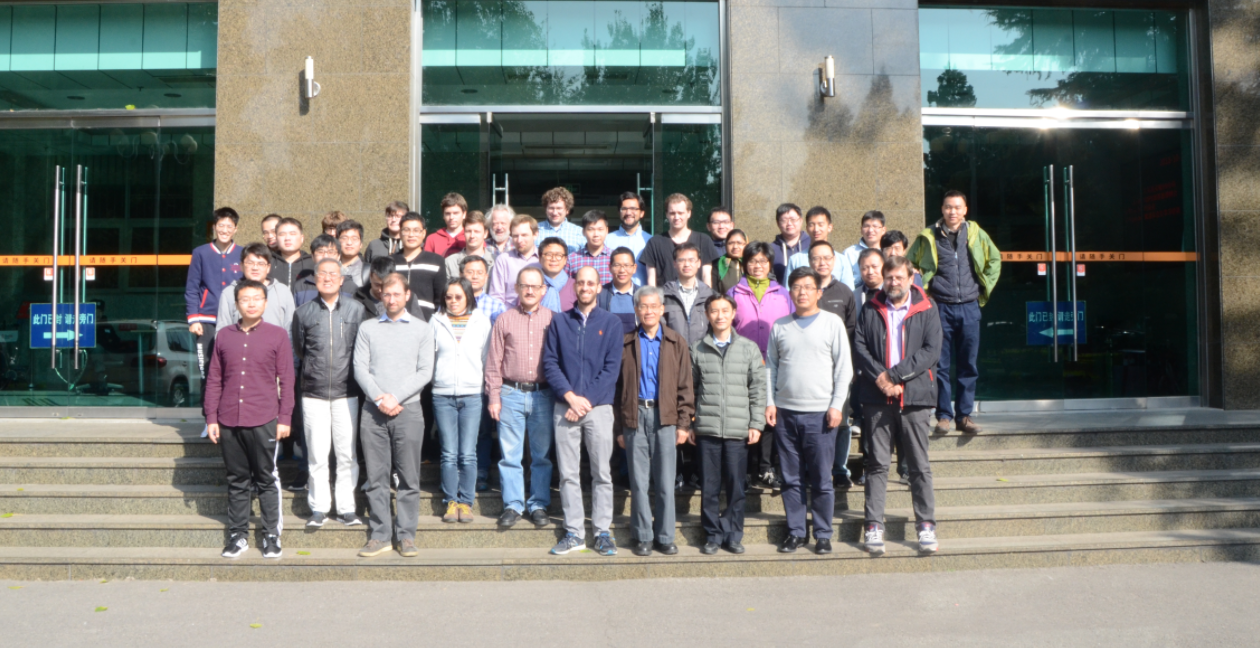 Oct. 18 to Oct. 20, 2018, Beijing
25
大亚湾、江门合作组内评审委员
大亚湾分析评审
Oscillation analysis based on the neutron capture on Hydrogen: rate + shape
Search for a time-varying electron antineutrino signal at Daya Bay
等
江门评审
Offline software review, Jan. 11 2020
Online classification PDR, Jan. 12 2020
Database review, July 2019;
Calibration final design review, 25 July 2018;
OSIRIS review, 24 July 2018；
Offline software review, 22 July 2018;
Offline software review, 22 Jan. 2018;
Veto LED review, 30 Nov. 2017.
26
基金项目
主持
基金委青年基金，15-17年，基于大亚湾实验的原初宇宙线研究
基金委面上项目，20-23年，反应堆中微子能谱的全局分析
中国科学院青年创新促进会，20-23年
主要参与人员
基金委重大项目，14-18年，大亚湾中微子实验的物理分析与新探测器关键技术研究
科技部重点研发计划，19-23年，高精度反应堆中微子与天体中微子物理研究
科学院先导专项，13年至今，江门中微子实验
27
获奖情况
2012年：高能物理学会，晨光杯特别奖

作为大亚湾合作组成员：
2015年基础物理学突破奖
2016年国家自然科学一等奖

2014/17/18年，粒子物理前沿卓越创新中心，优秀青年称号
28
物理结果
Reactor: θ13-|Δm232|
Reactor: ν spectrum
Solar: θ12-Δm221
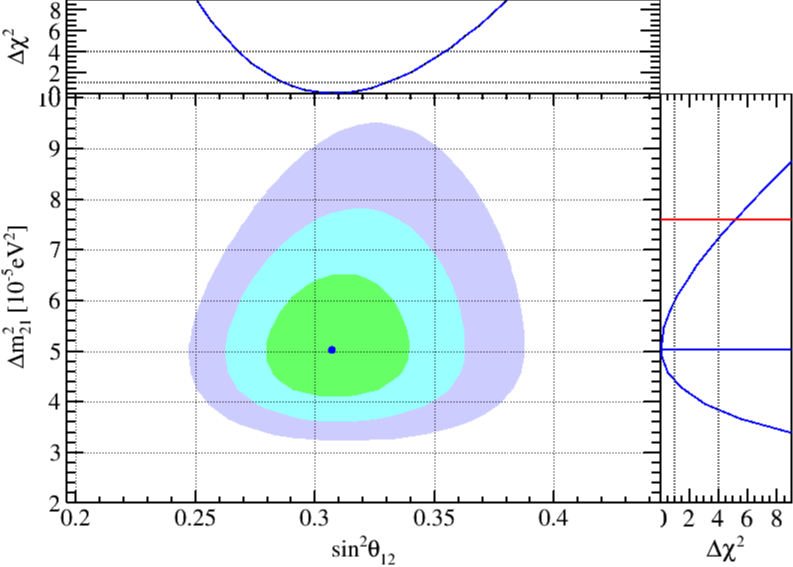 Reactor: Mass ordering
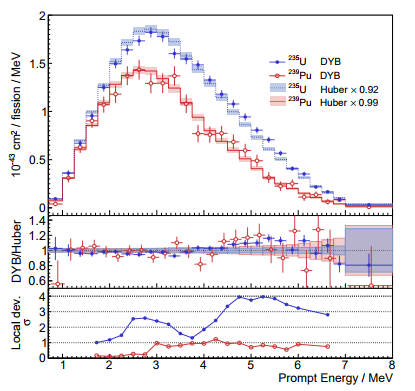 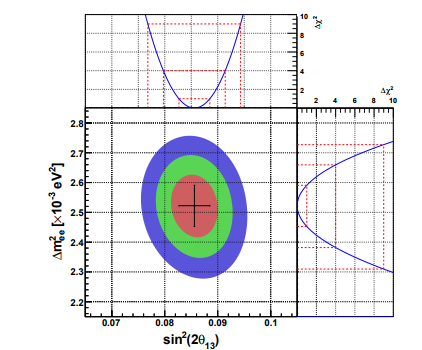 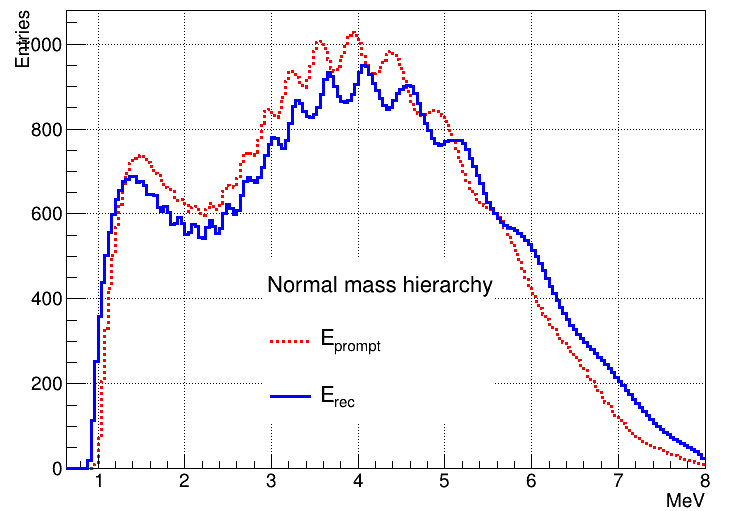 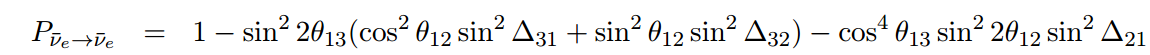 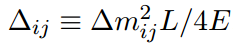 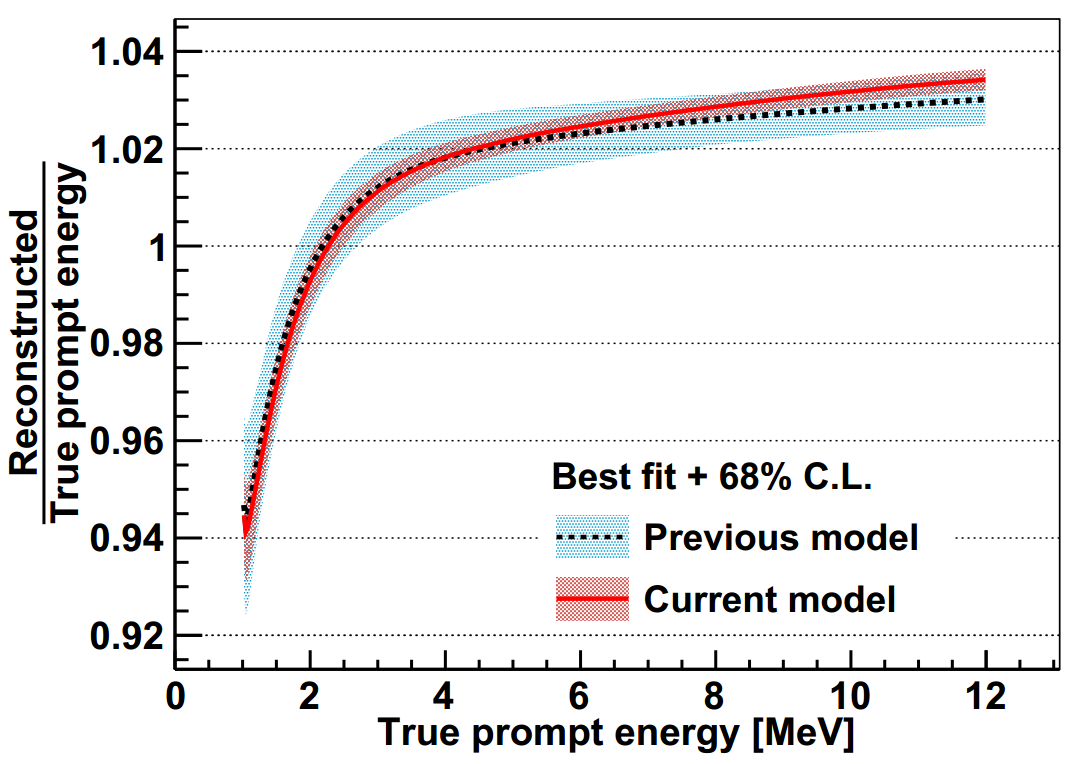 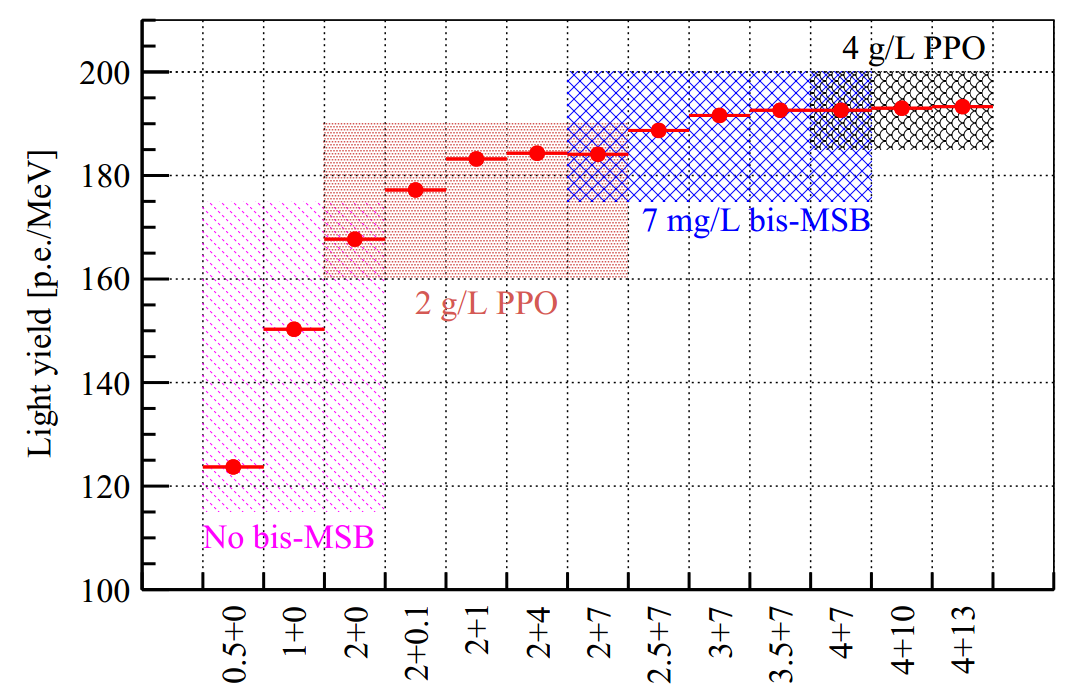 能量响应
光学模型
29